Архангельская область, п.Березник, МОУ «Общеобразовательная Березниковская средняя школа»





Го
Сергеевна


Выполнила  учитель  биологии 
первой  квалификационной 
категории 
Голикова Л.С
Метод фистул И.П.Павлова
Павлов  Иван  Петрович(26 сентября 1849г - 27 февраля 1936г)
Конец 19- начало 20 столетия ознаменовались крупнейшими достижениями в области физиологии пищеварения.  Русским физиологом И.П.Павловым и его школой был разработан и широко внедрен в практику лабораторного эксперимента новый метод исследования пищеварительных процессов- метод хронических фистул.
Группа первых практикантов Института экспериментальной медицины.В центре И.П. Павлов. Май 1893
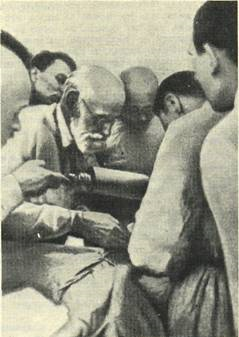 Павлов оперирует вместе со Сперанским. 1931 год.
И.П.Павлов изыскивал способы операции, которые позволили бы после выздоровления животного сохранить нормальные условия деятельности как изучаемого органа, так и всего организма в целом.
Проводя хирургическое вмешательство, И.П.  Павлов образовывал постоянные фистулы, с тем чтобы можно было длительно вести наблюдения за деятельностью той или иной пищеварительной железы.
В опытах на здоровых собаках И.П Павлов изучил основные закономерности деятельности различных отделов пищеварительного канала.
Собака Павлова, Музей Павлова, 2005
В 1904 г. И.П. Павлову за его работы в области физиологии пищеварения была присуждена Нобелевская премия.